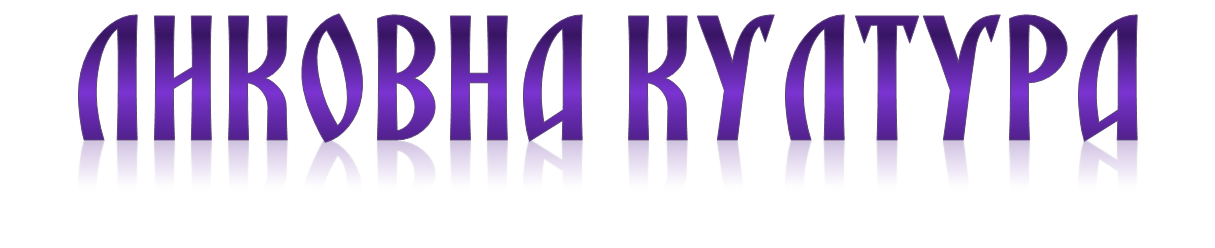 Сликање природе
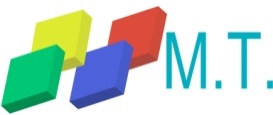 Договор о раду
•Гледамо 4 слајда где се поступно слика
•Сваки слајд показује поступак правилног 
    наношења и мешања боје
•Практичан рад
•Помоћ
Испод половине усправно постављеног листа повлачимо линију.
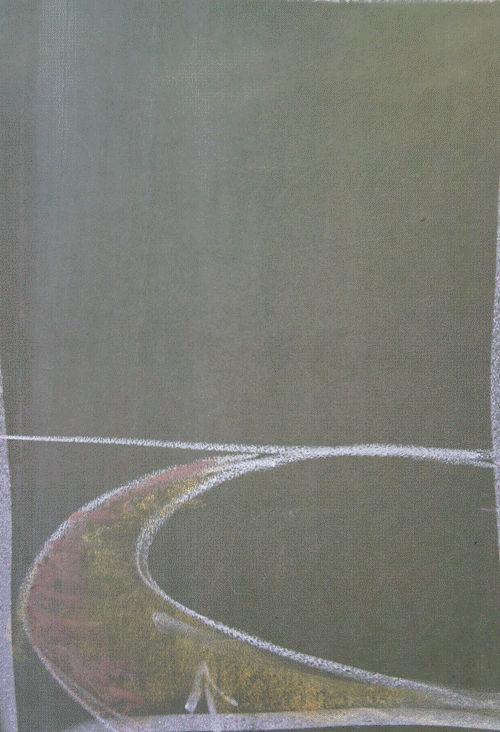 Затим цртамо путић
Са места где стојимо пут 
широк, а  у даљини се смањује
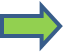 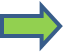 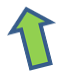 Пут бојимо мешањем браон ,жуте и мало црне боје
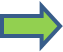 Слика 1.
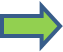 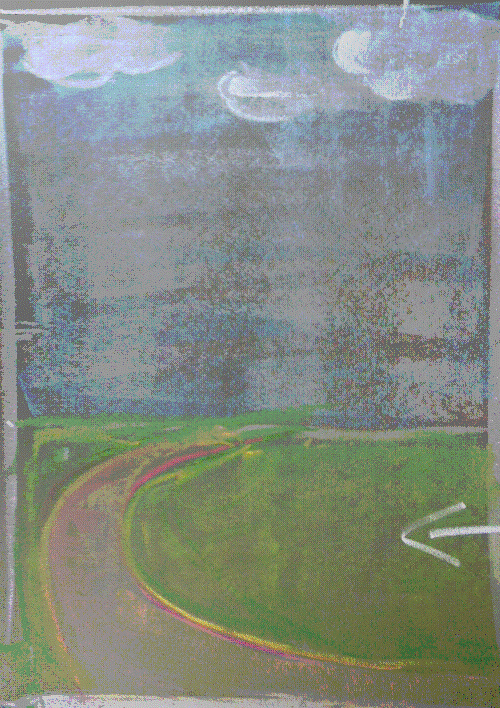 Цртамо небо.Мешамо белу боју са мало плаве.Наносимо 
са широком четкицом(5-6 цм)
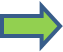 Широком четкицом наносимо белу боју са нијансом плаве  боје  у луковима и правимо облаке.
За изглед ливаде-траве наносимо широком четкицом 
црну боју помешану са жутом (добија се маслинаста).
Одмах преко наноса наносимо
благим потезима на доле широком четкицом помешану 
жуту и мало црне боје. Добијамо светлину!
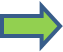 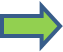 Слика 3.
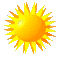 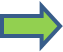 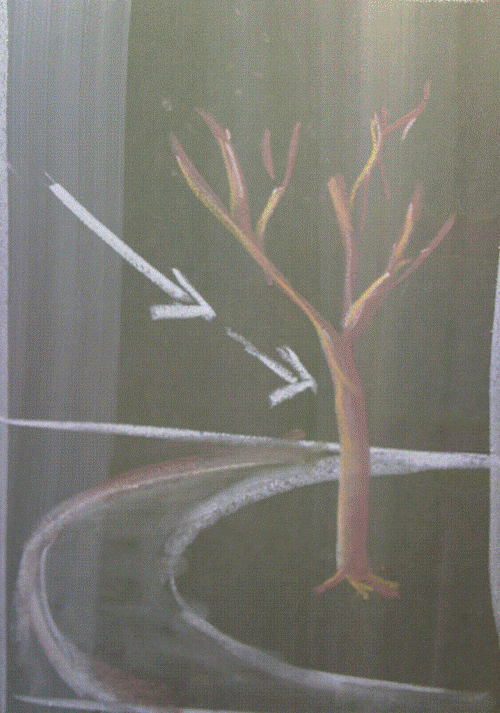 Прво одрећујемо одакле долази светлост(Сунце).
Тај део на слици биће светлије боје.
Цртамо дрво без лишћа помешаном браон и жутом бојом,а леву страну ,ободе 
светлијим тоновима исте боје.
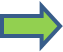 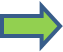 Слика 2.
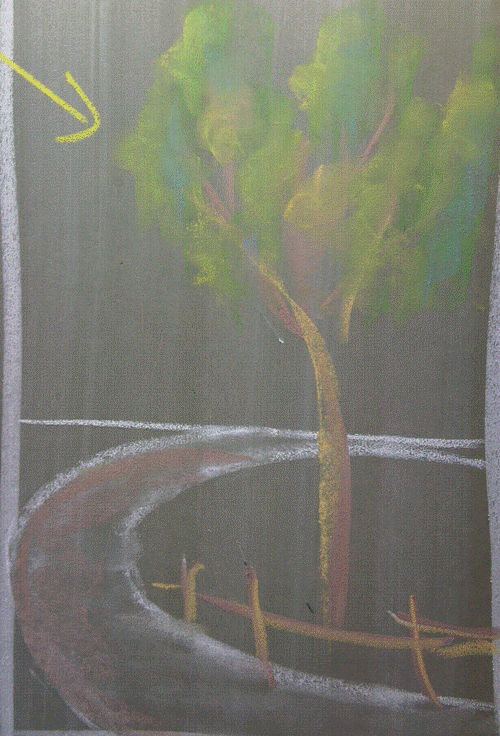 Знамо да Сунце сија са леве стране па ће и леви део крошње бити светлијих нијанси!
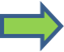 Крошњу бојимо широком четкицом са помешаном црном и жутом бојом,док не добијемо маслинасту боју.
Правимо кружне покрете руком.Седам до осам мањих ,,делова,,
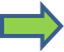 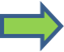 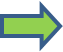 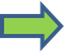 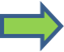 Ободе ,,делова,, сликамо само са леве стране исто широком четкицом али са мешањем жуте боје и мало црне,да би добили светлије нијансе!
Слика 4.
Танком четкицом се  служите  да  додате
детаље који истичу слику.
Детаље можете   додавати по жељи .
Углавном би требало да се истакне пут,ободи дрвета и додавање  листа,
да би добили на ,,истицању,, делова слике!
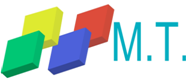 Коришћени материјал:
Све слике су сликане на школској табли
Могу се користити  у 2. , 3. и 4.разреду.
Слика Сунце:
Gifs.net Free Animations -www.goofygifs.com